Política
É uma declaração formal que define as prioridades de ação, metas e estratégias, bem como responsabilidades dos atores envolvidos e alocação de recursos.

Fornece um guia de ação para atingir os objetivos pretendidos.
Bull FC et al 2004. Journal of Science and Medicine in Sport 7 {1): Supplement: 93-104.
MORRIS
1953
INATIVIDADE FÍSICA
FATOR DE RISCO
1995
ESTRATÉGIA GLOBAL
2004
LANCET
2012
REGO
1990
AGITA SÃO PAULO
1996
ACADEMIA DA CIDADE
2001
CURITIBATIVA
2001
PNPS/PNPIC
2006
SUS
1988
ESF/PSF
1996
ACS
1991
ACADEMIA DA SAÚDE
2011
AGITA BRASIL
2002
NASF
2008
8080
2013
CREF
1998
RNAF
2006
PEF - SAÚDE
1997
IPAQ
1998
VIGITEL
2006 - 2012
50
2013
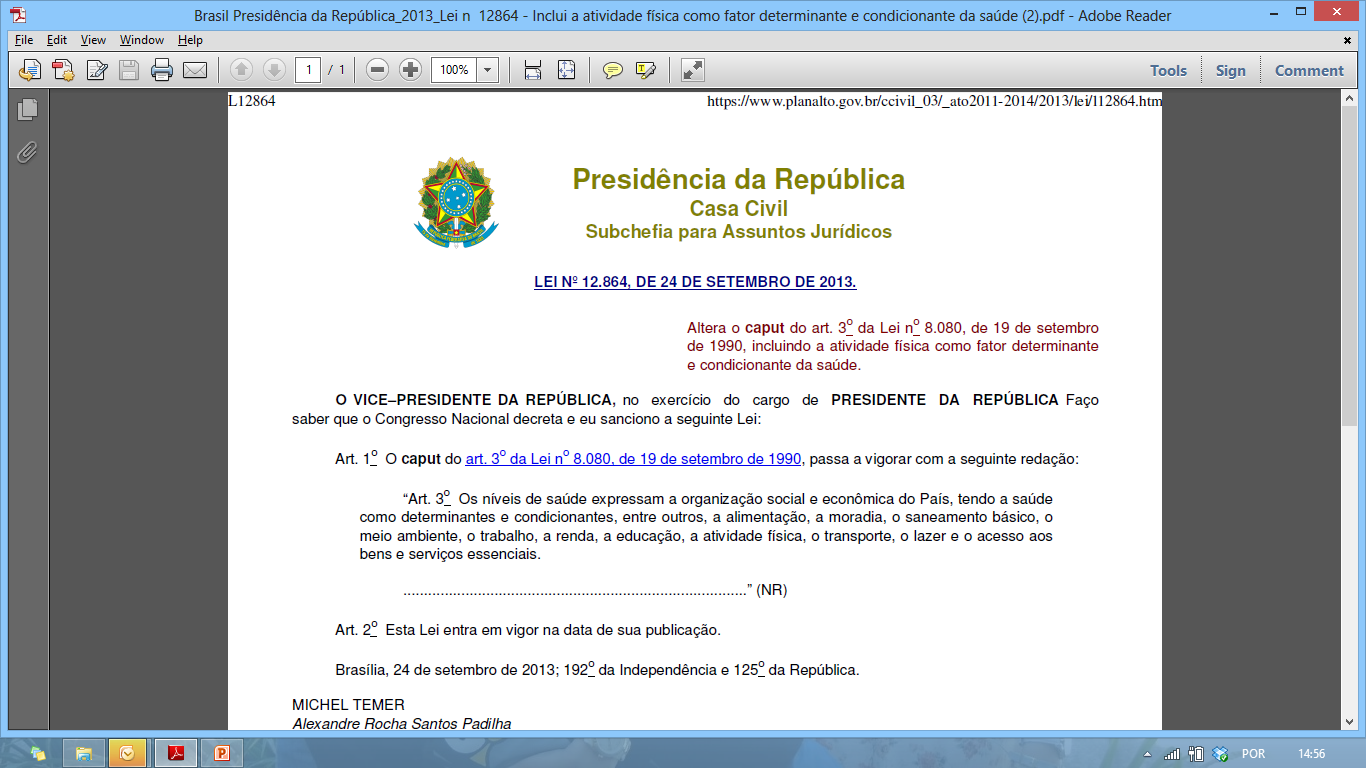